Caso 1
Pz maschio di 60 anni
Saltuarie epigastralgie
Ecografia addome eseguita in altra sede documenta dilatazione del dotto di Wirsung ed ipertrofia della testa pancreatica.
Esegue TC con mdc diagnostica e successivo approfondimento RM
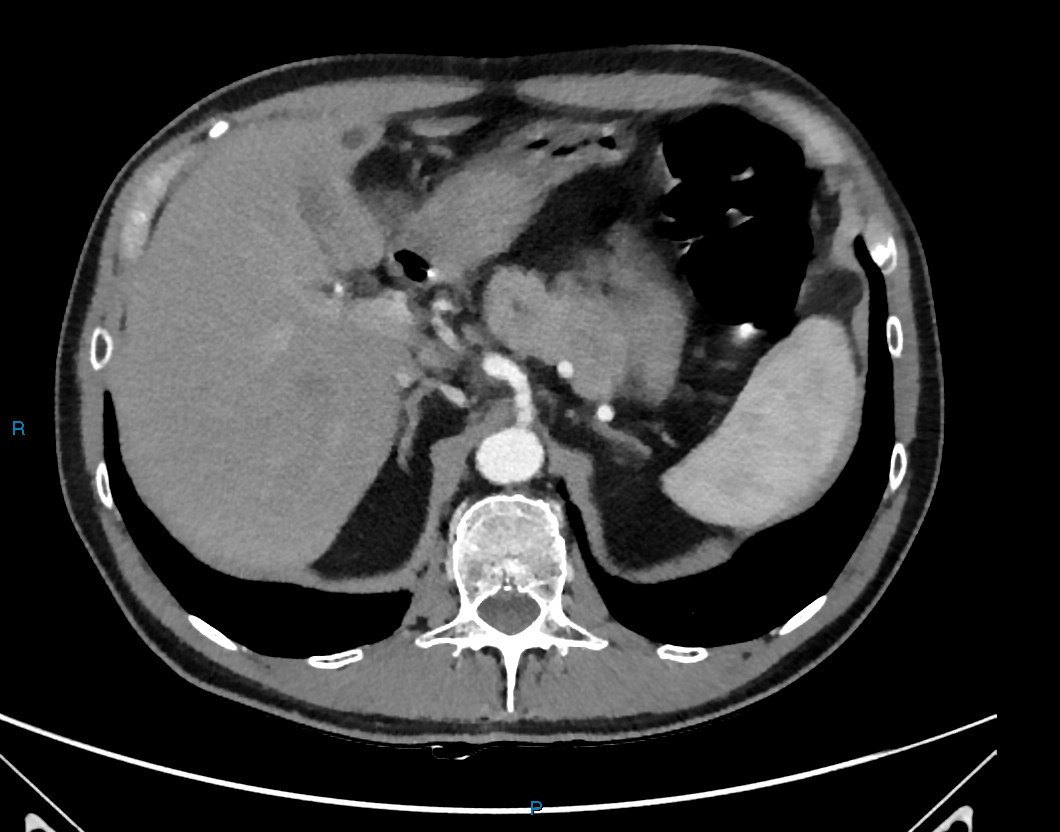 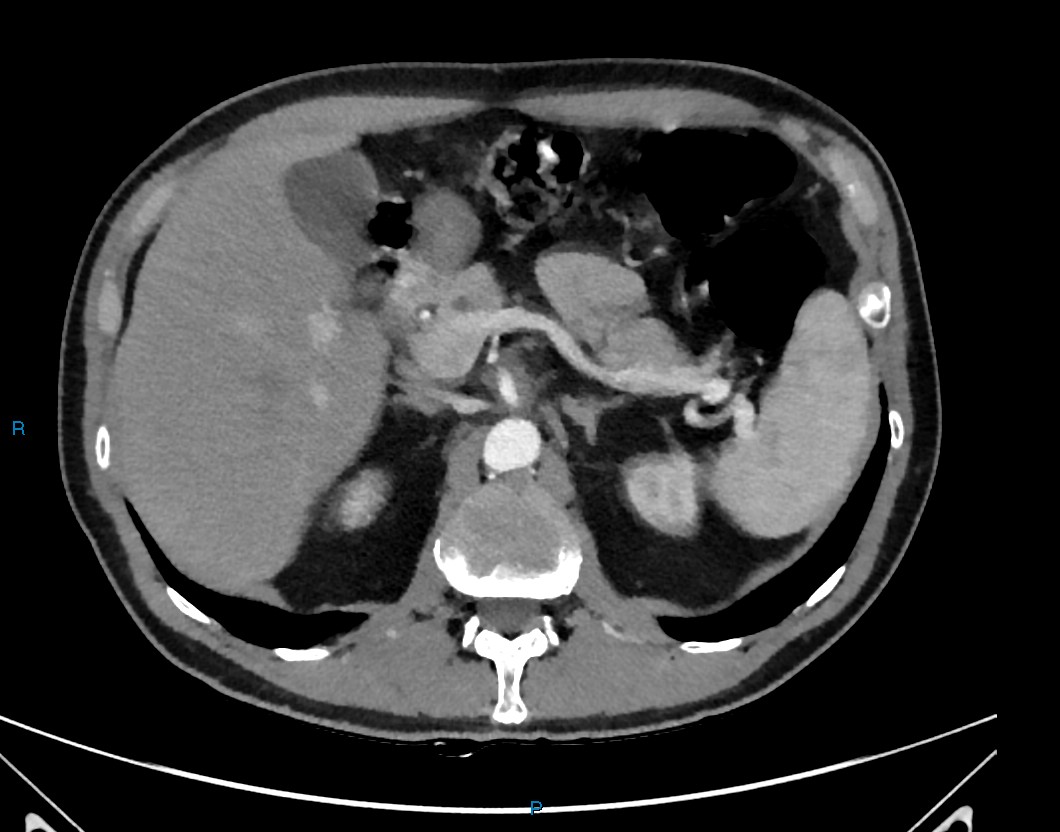 Fase arteriosa
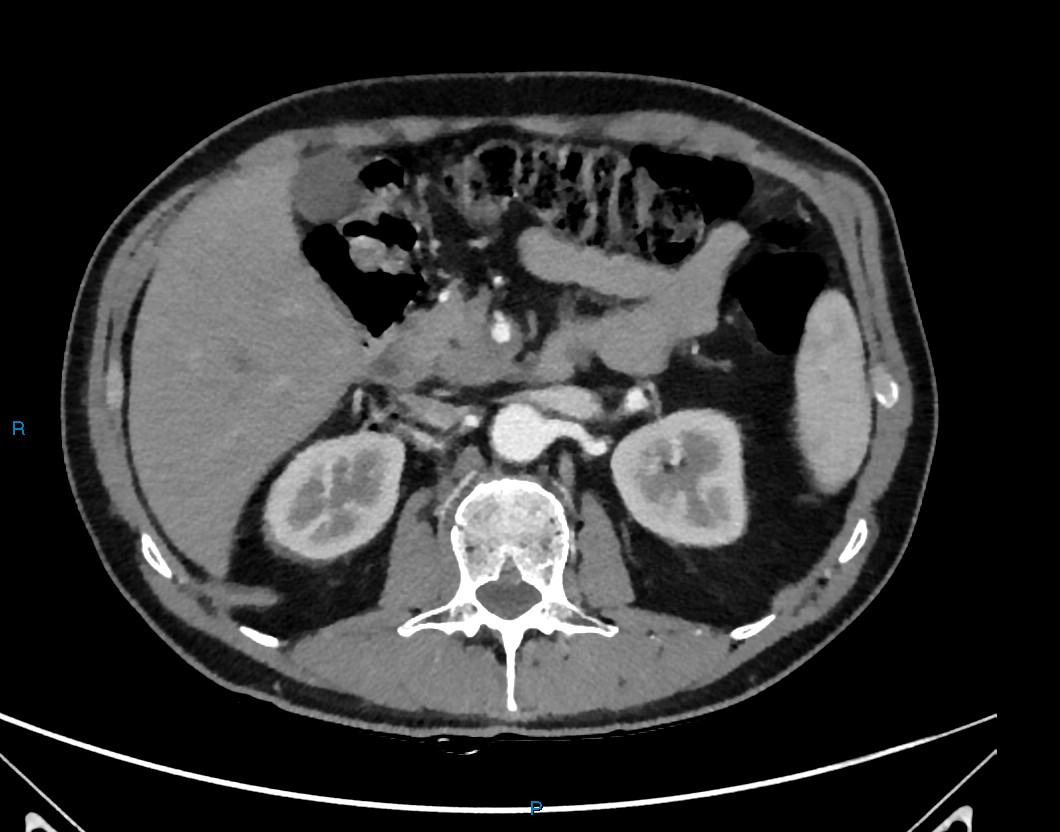 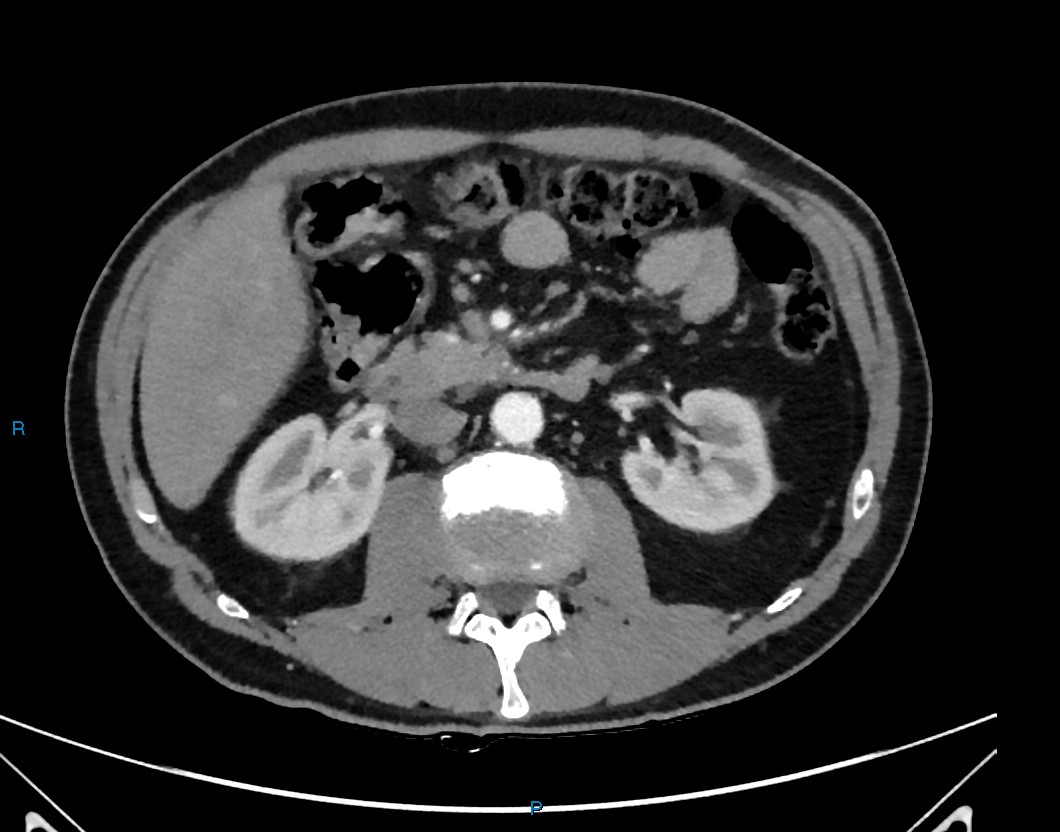 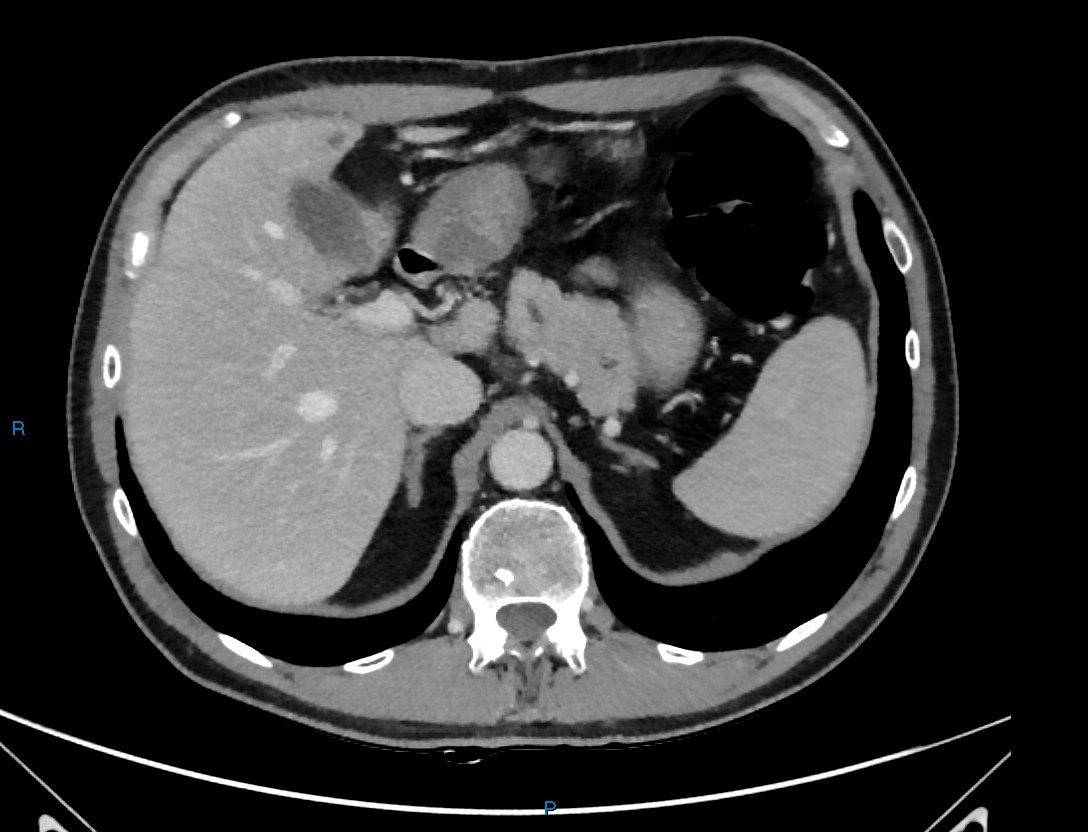 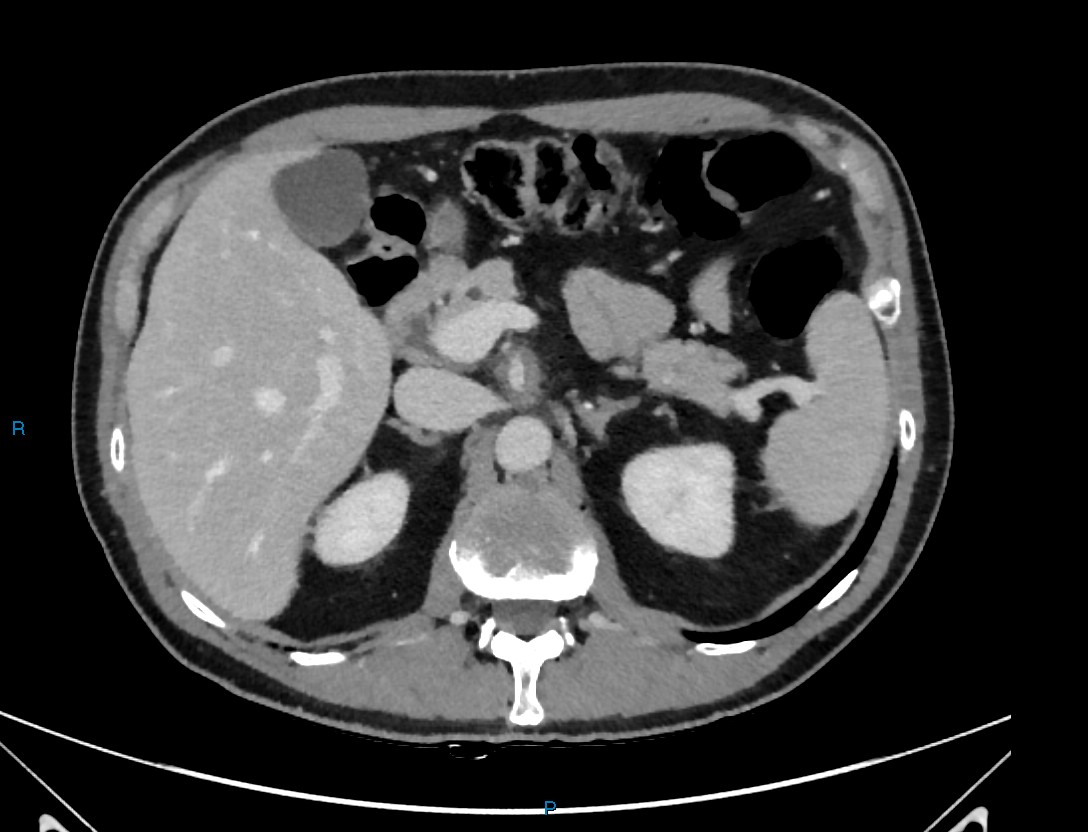 Fase venosa
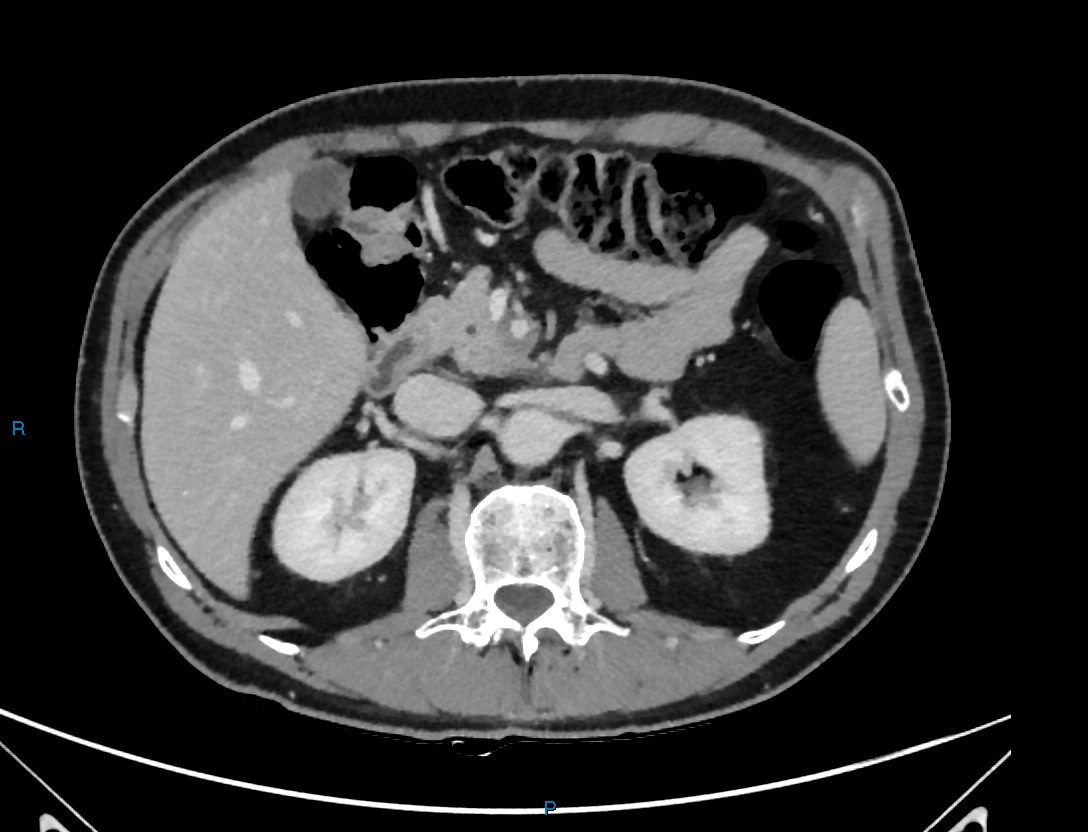 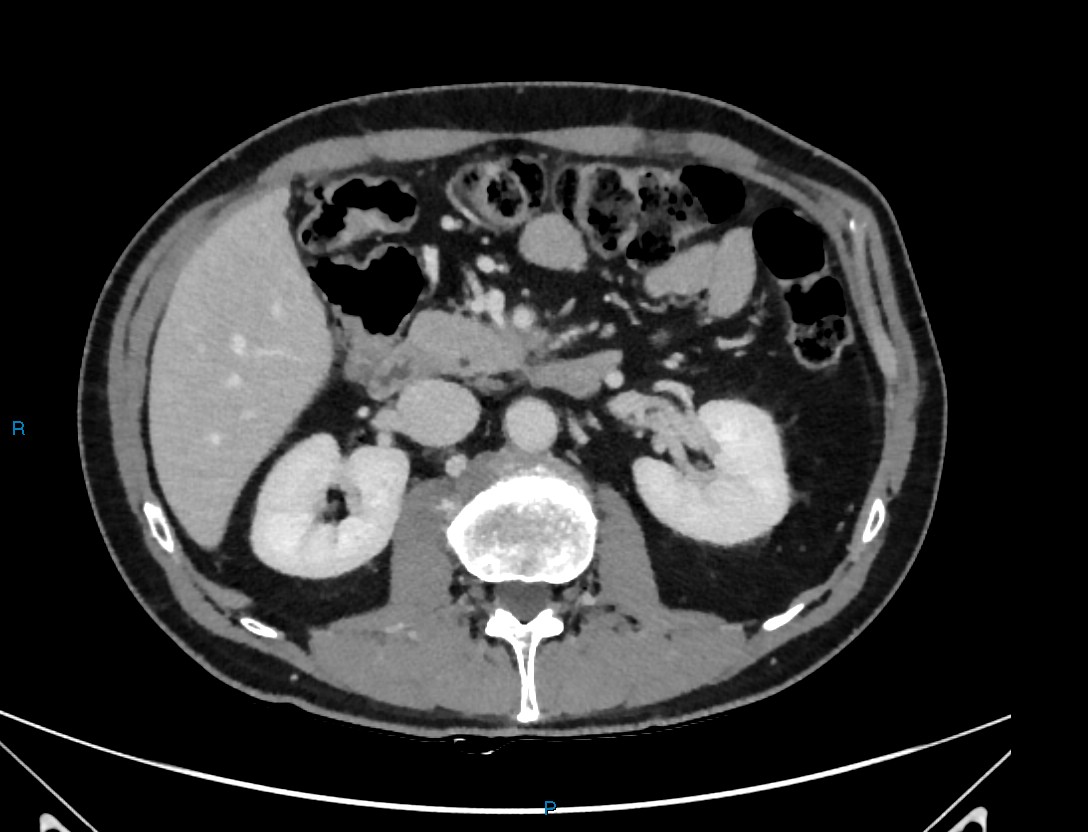 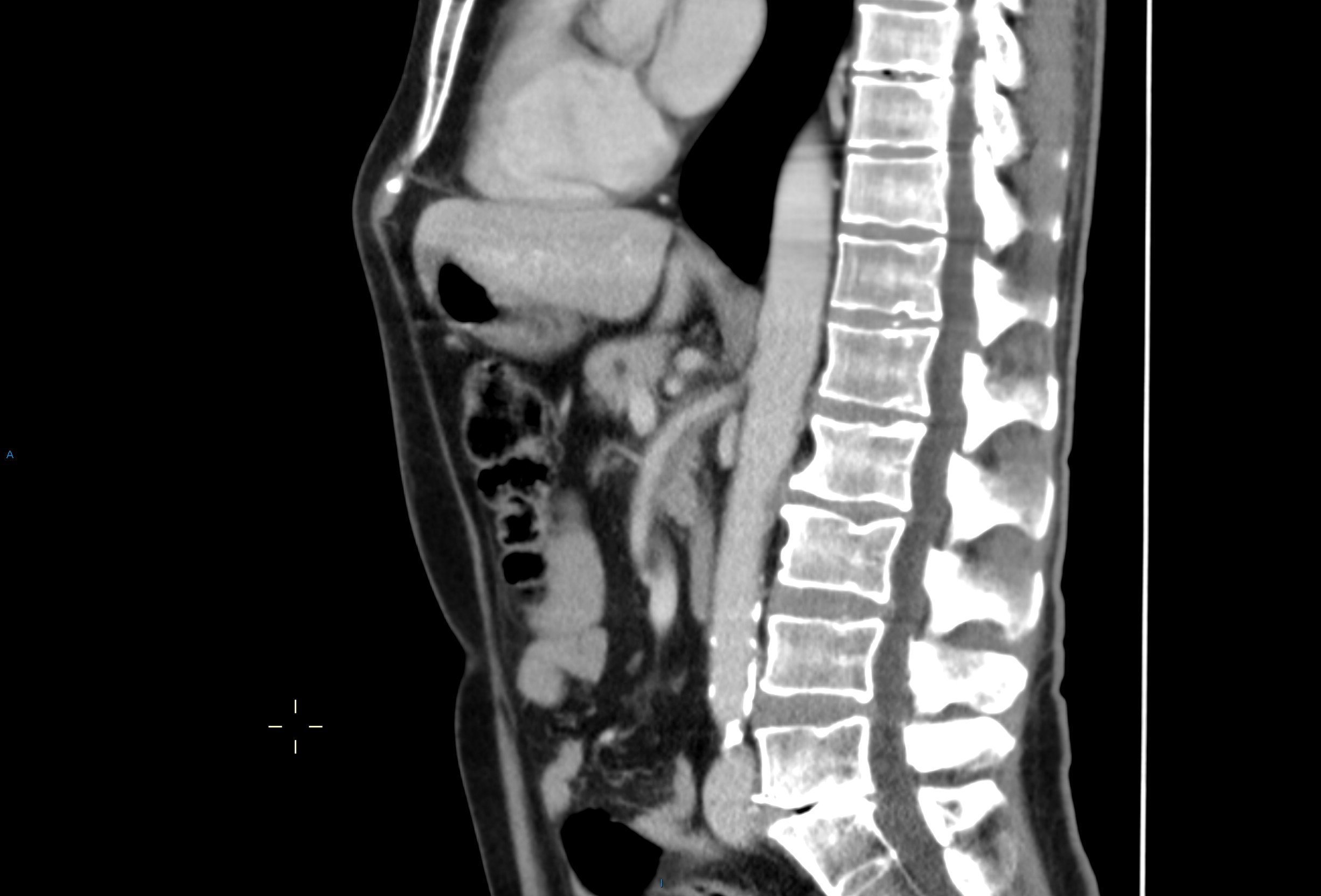 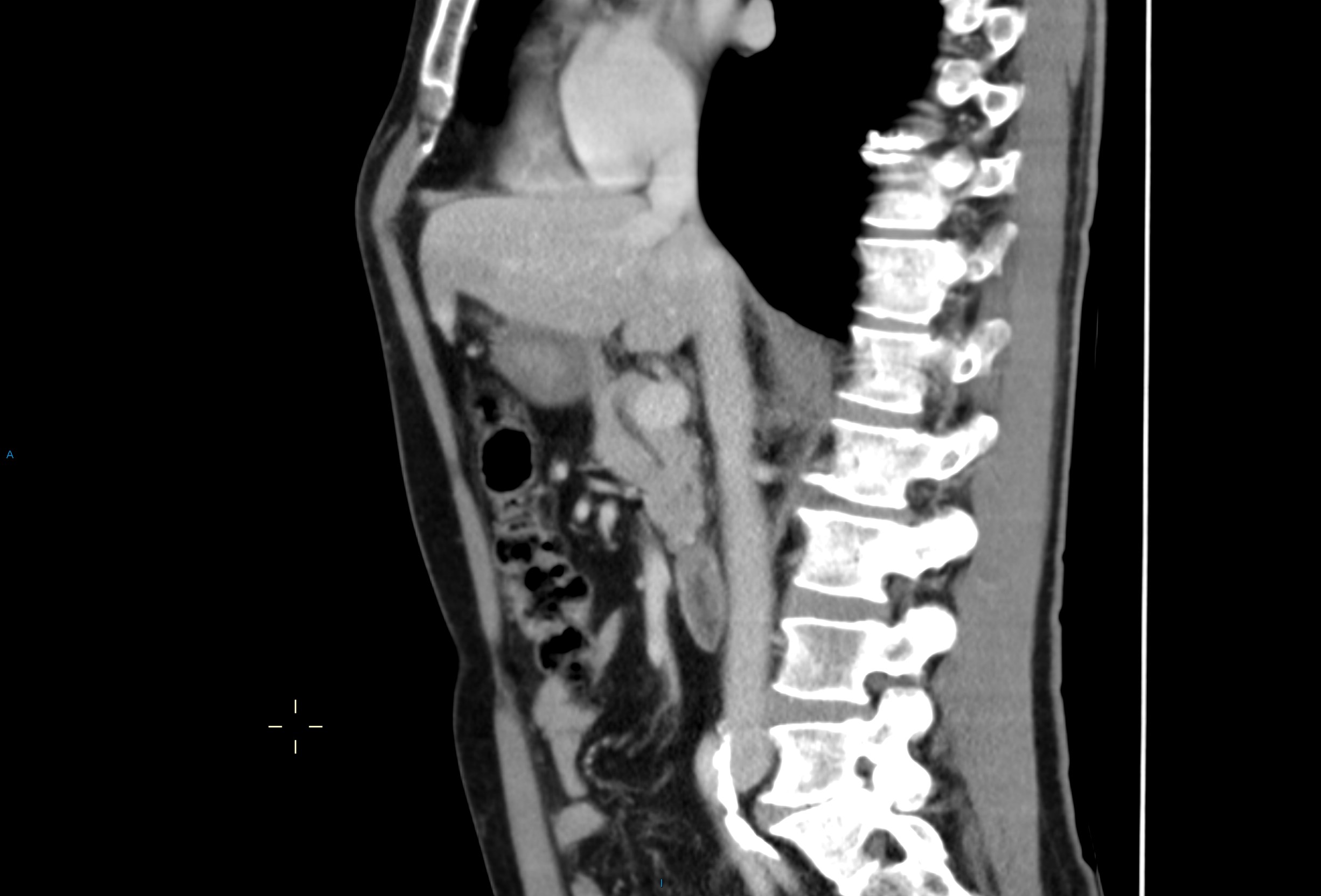 Mpr venosa
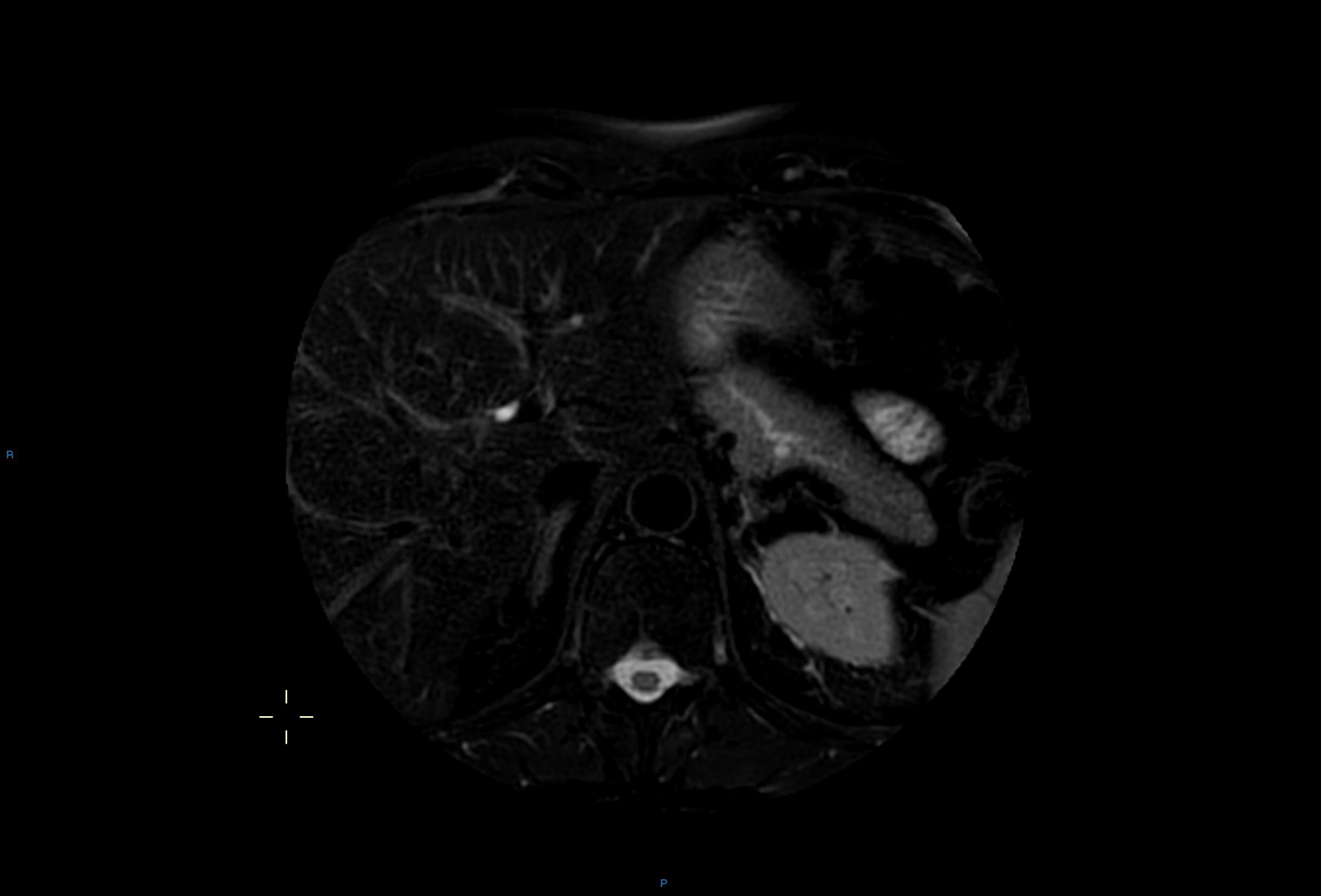 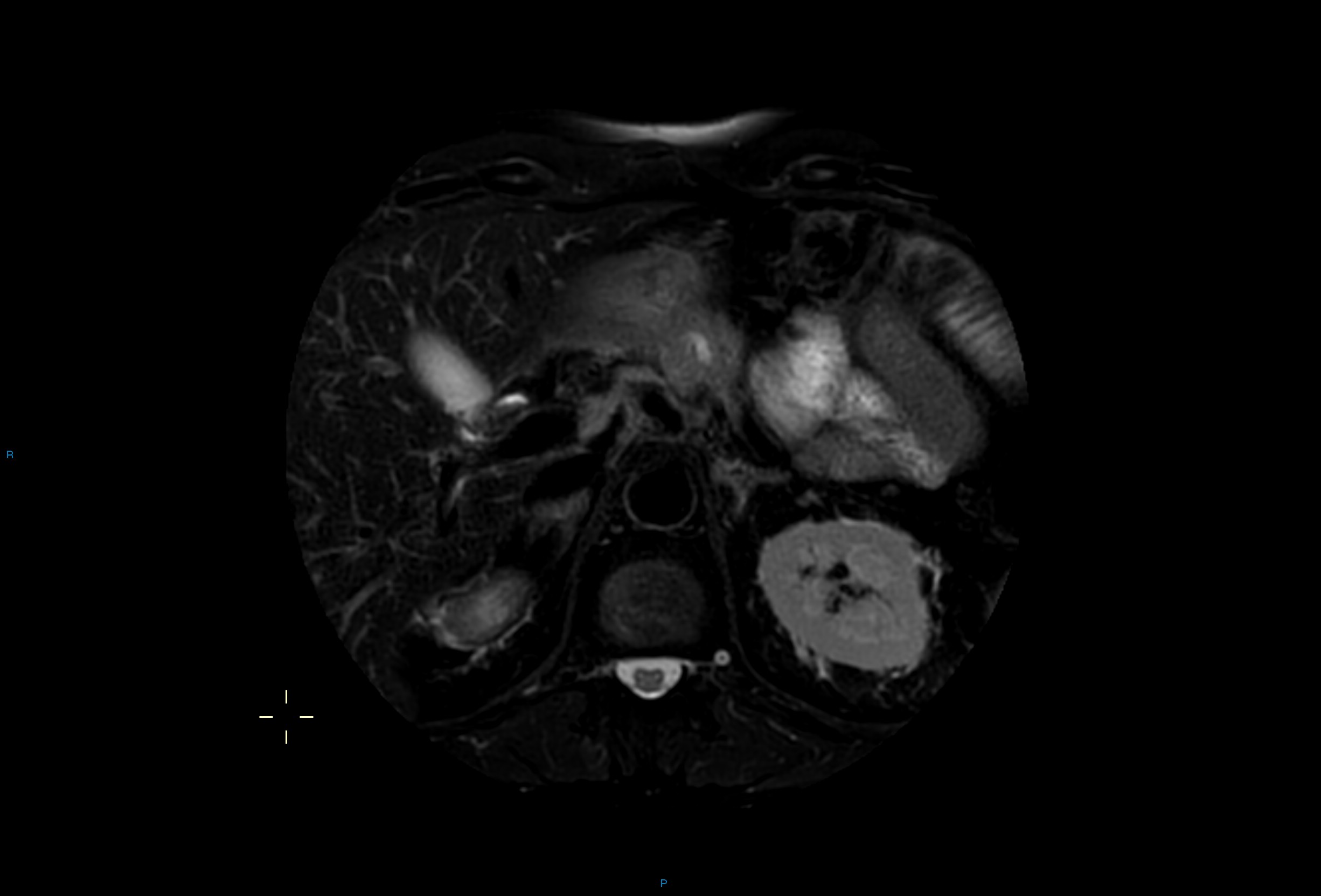 Esegue approfondimento RM
T2 fat sat
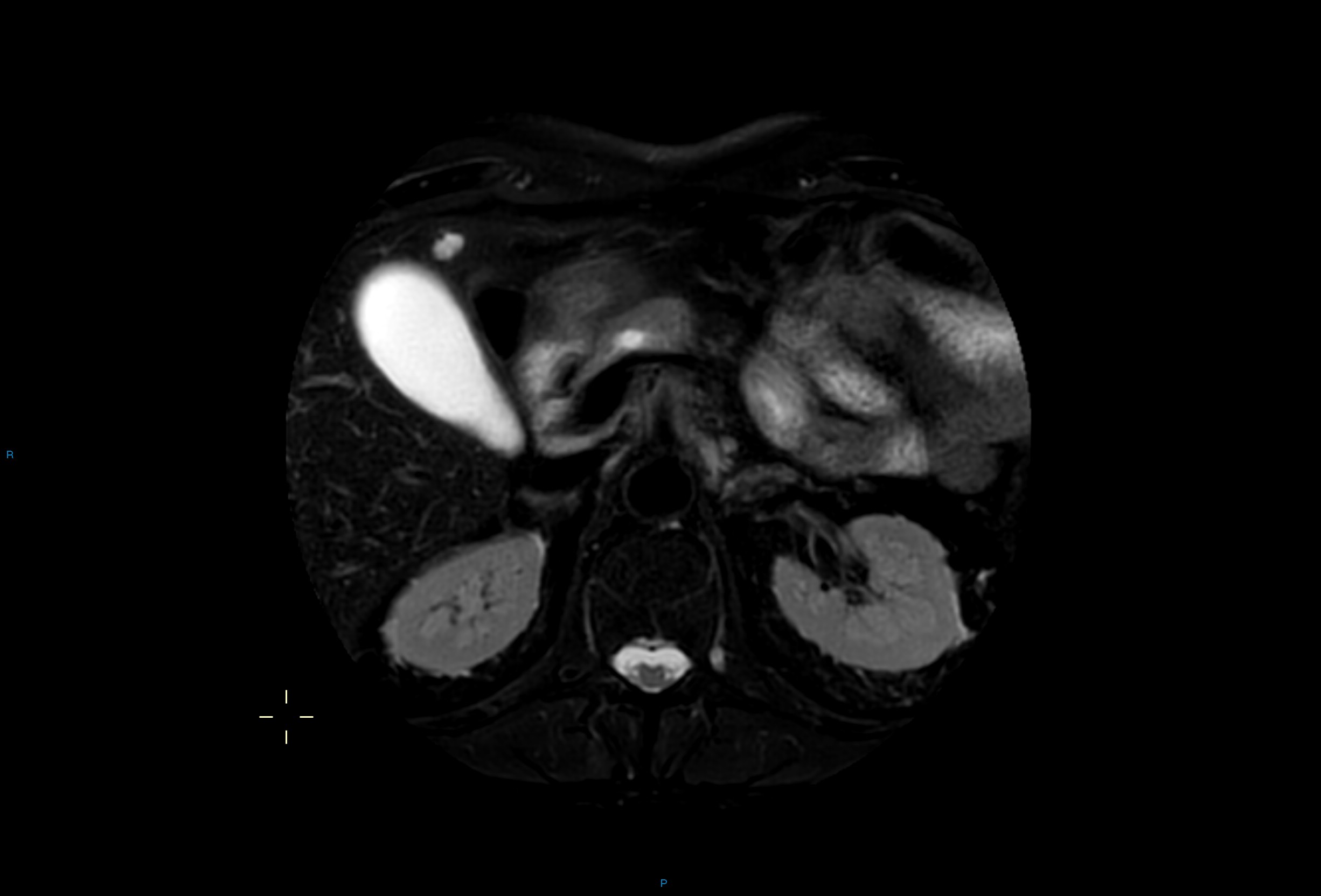 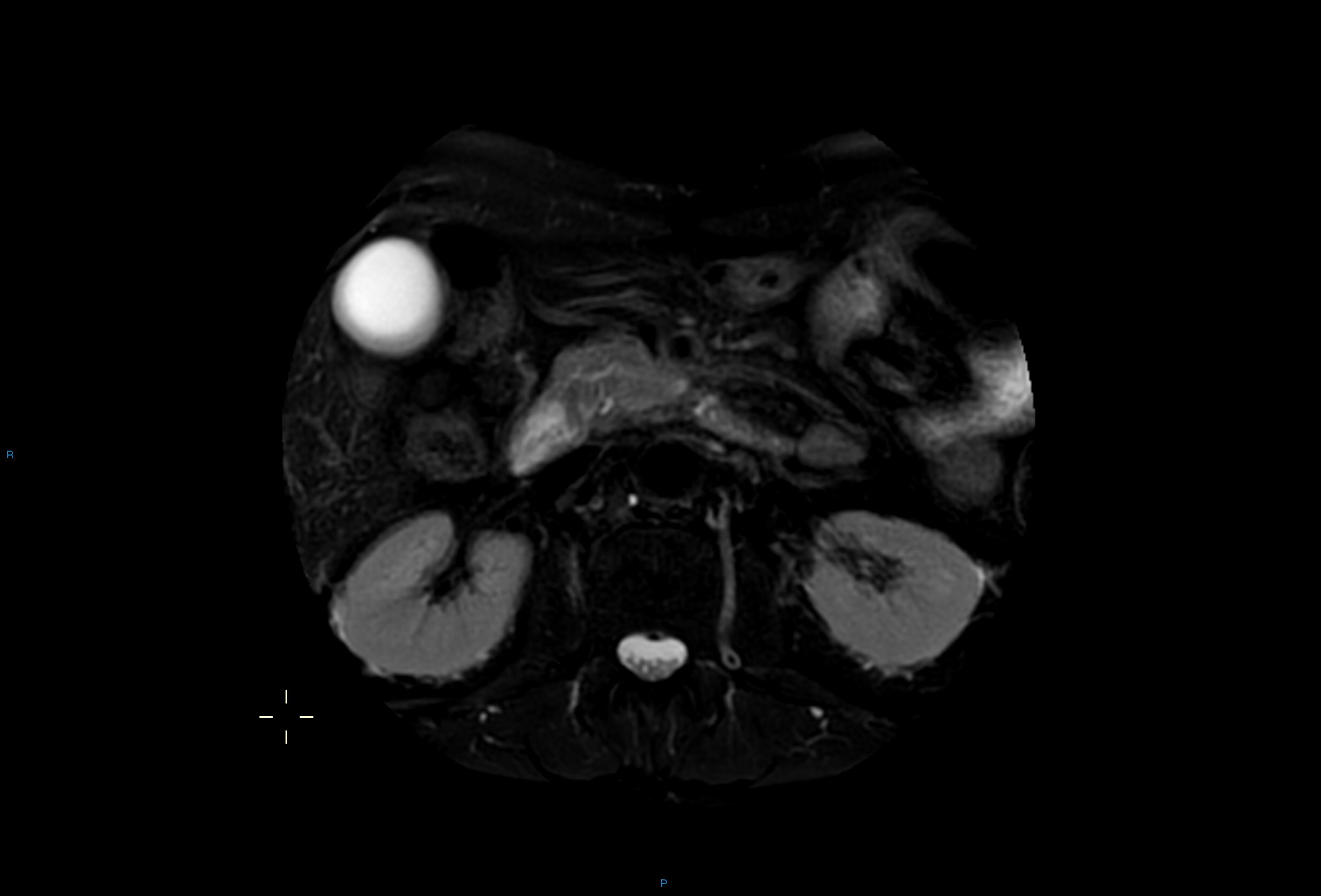 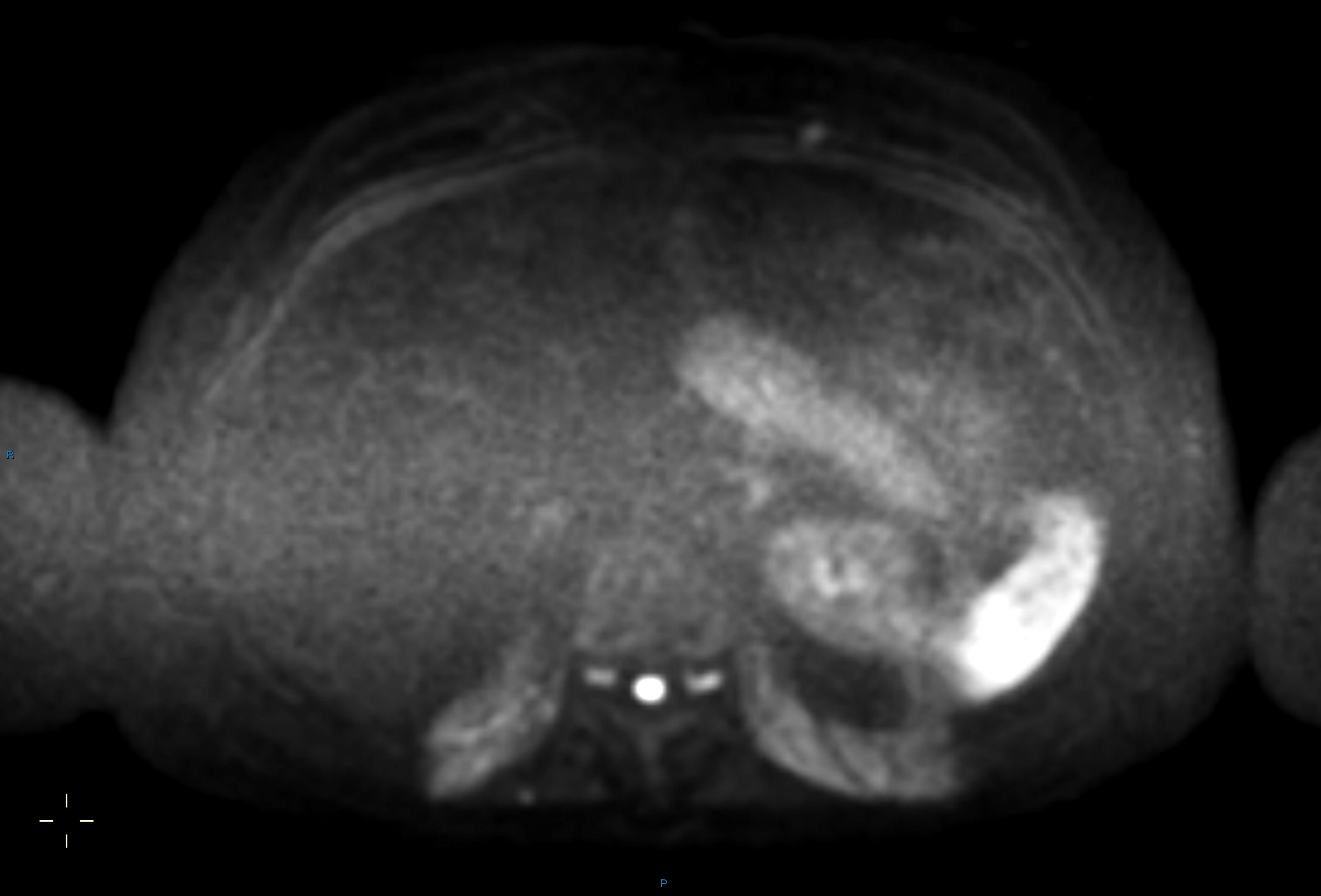 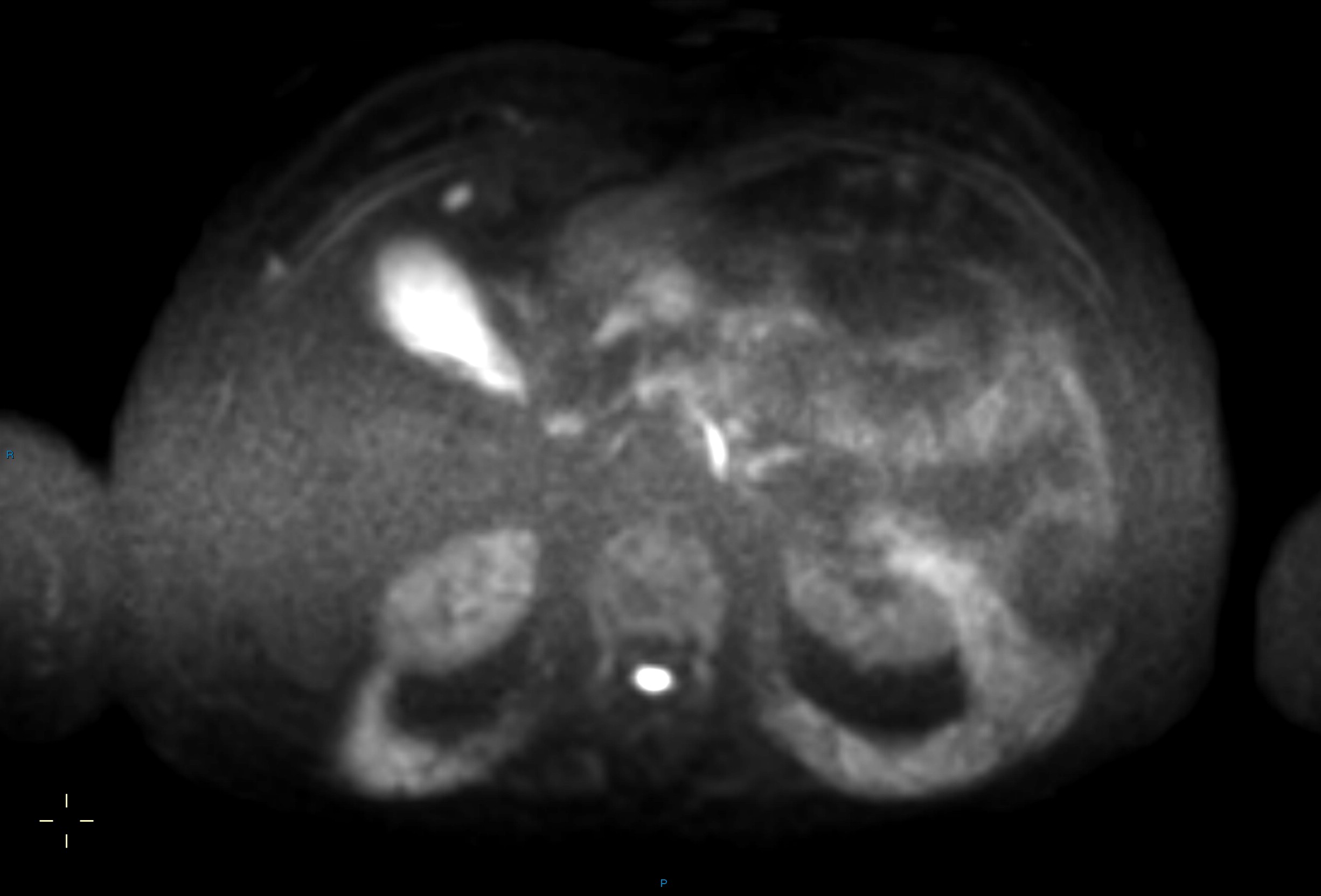 DWIBS
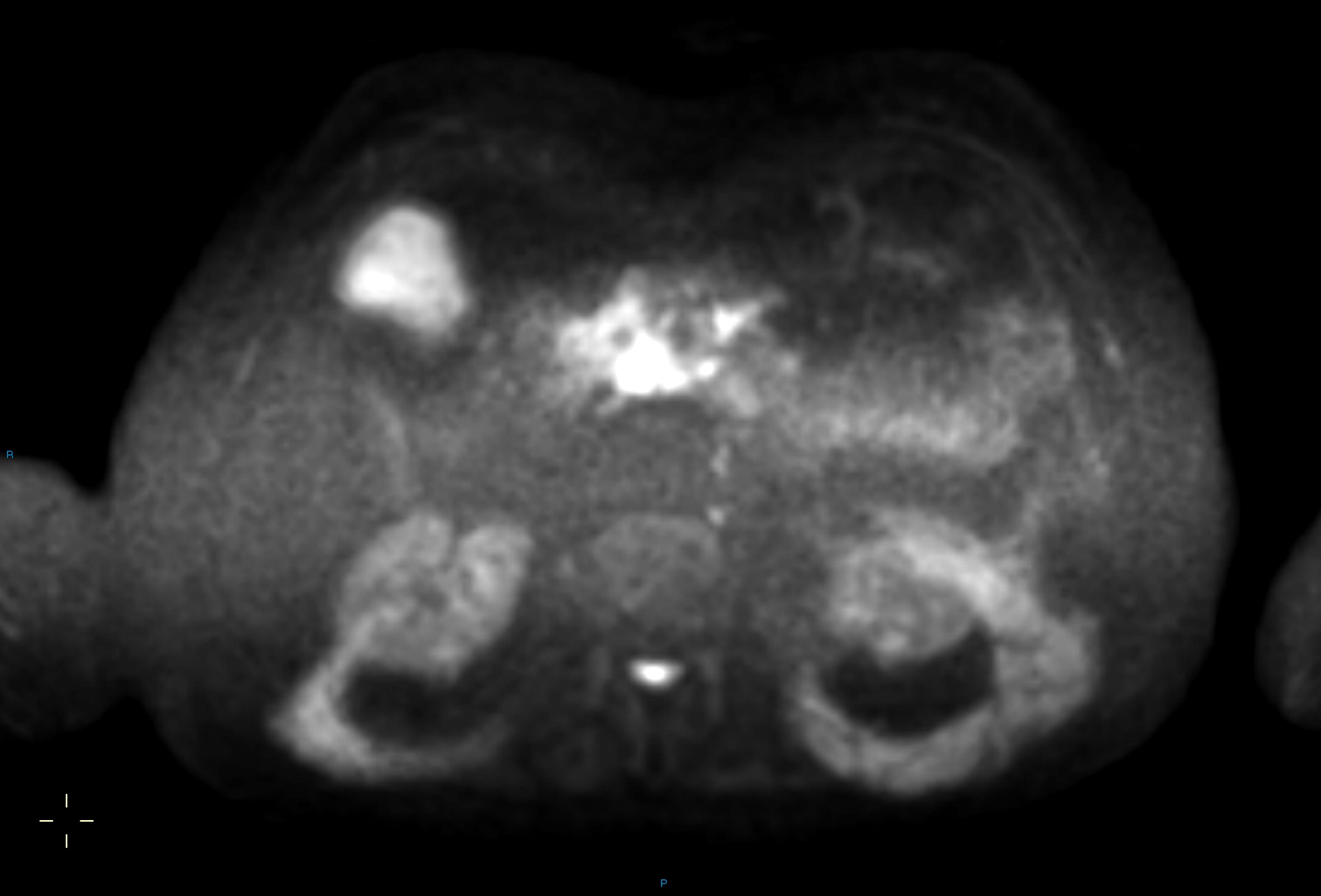 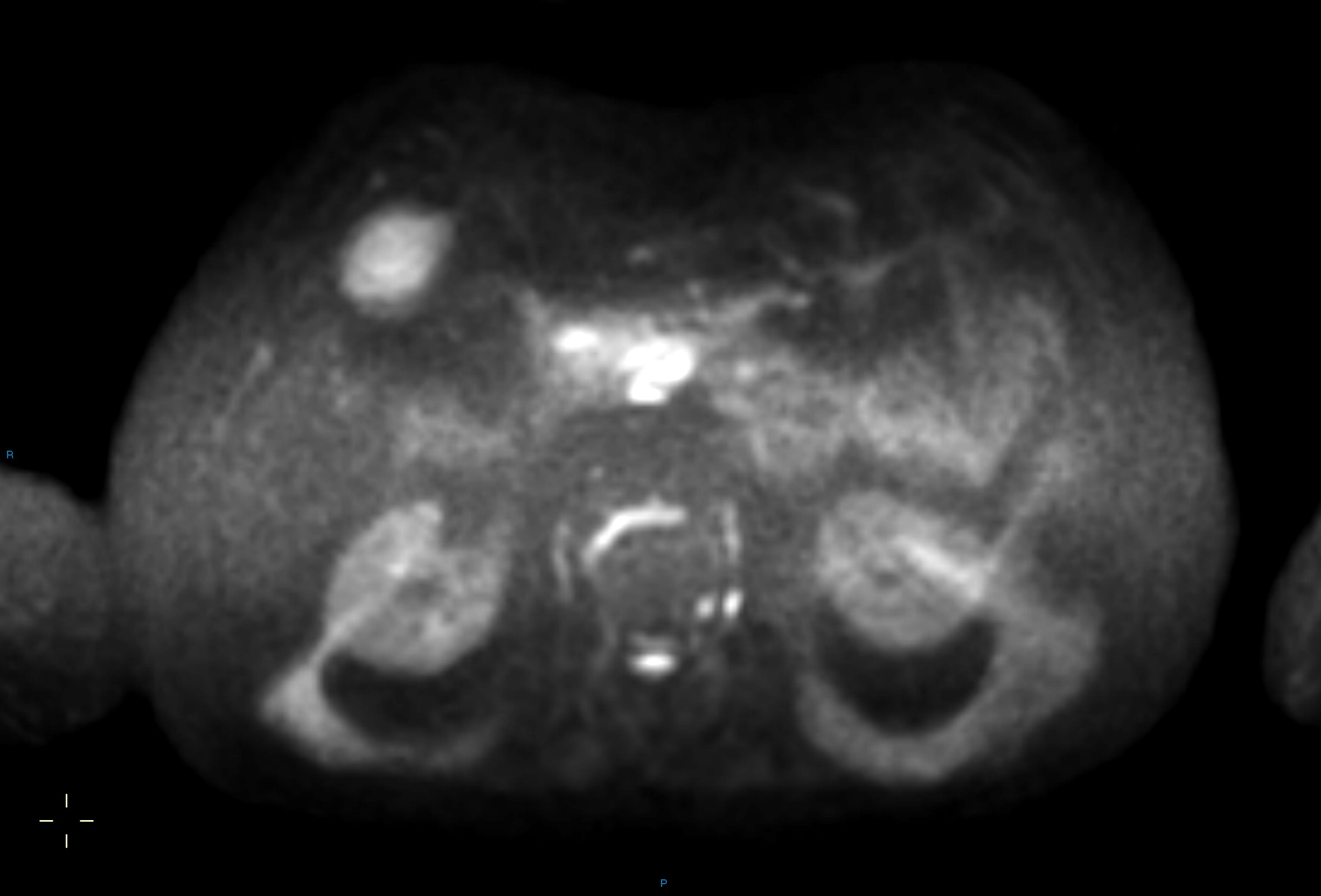 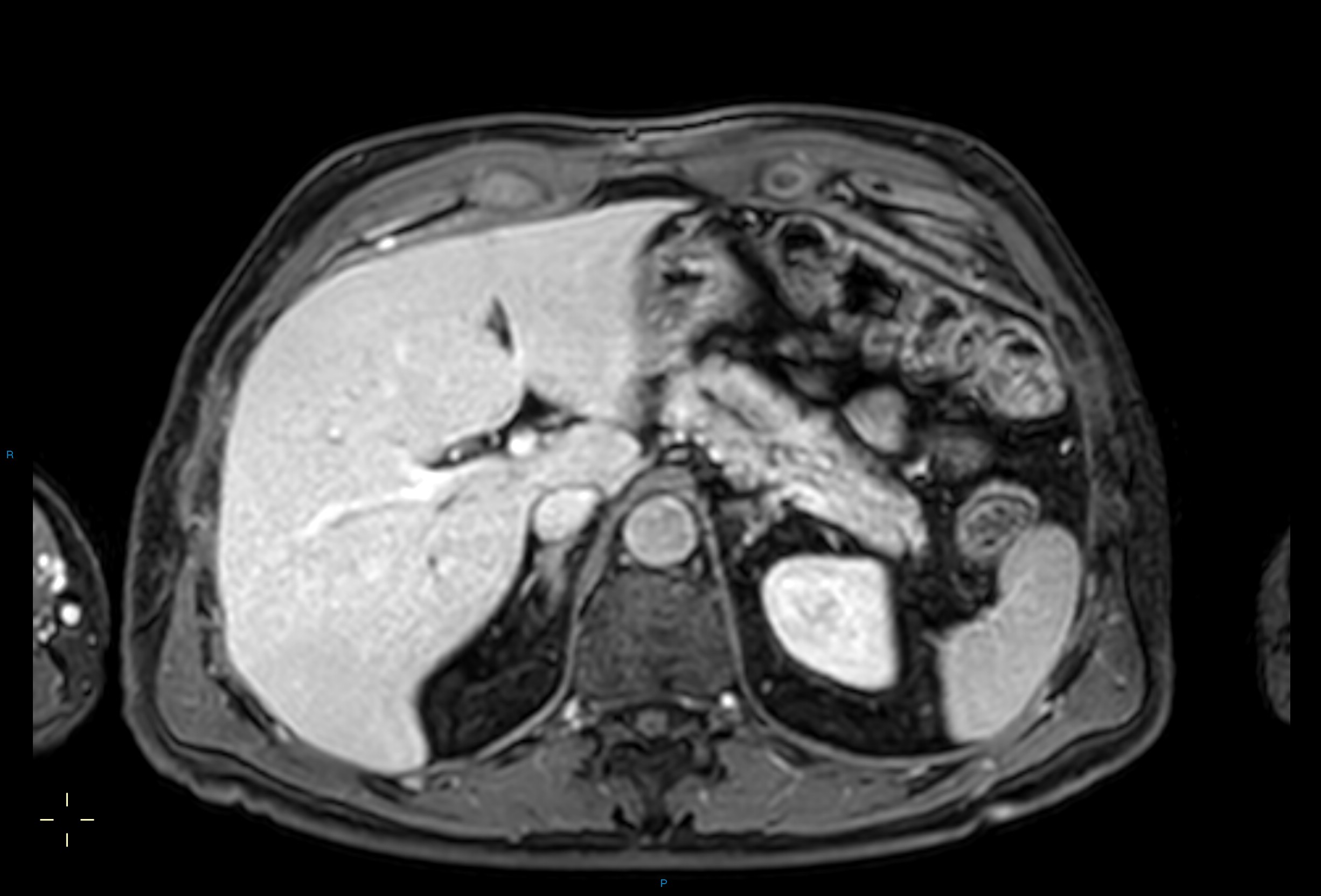 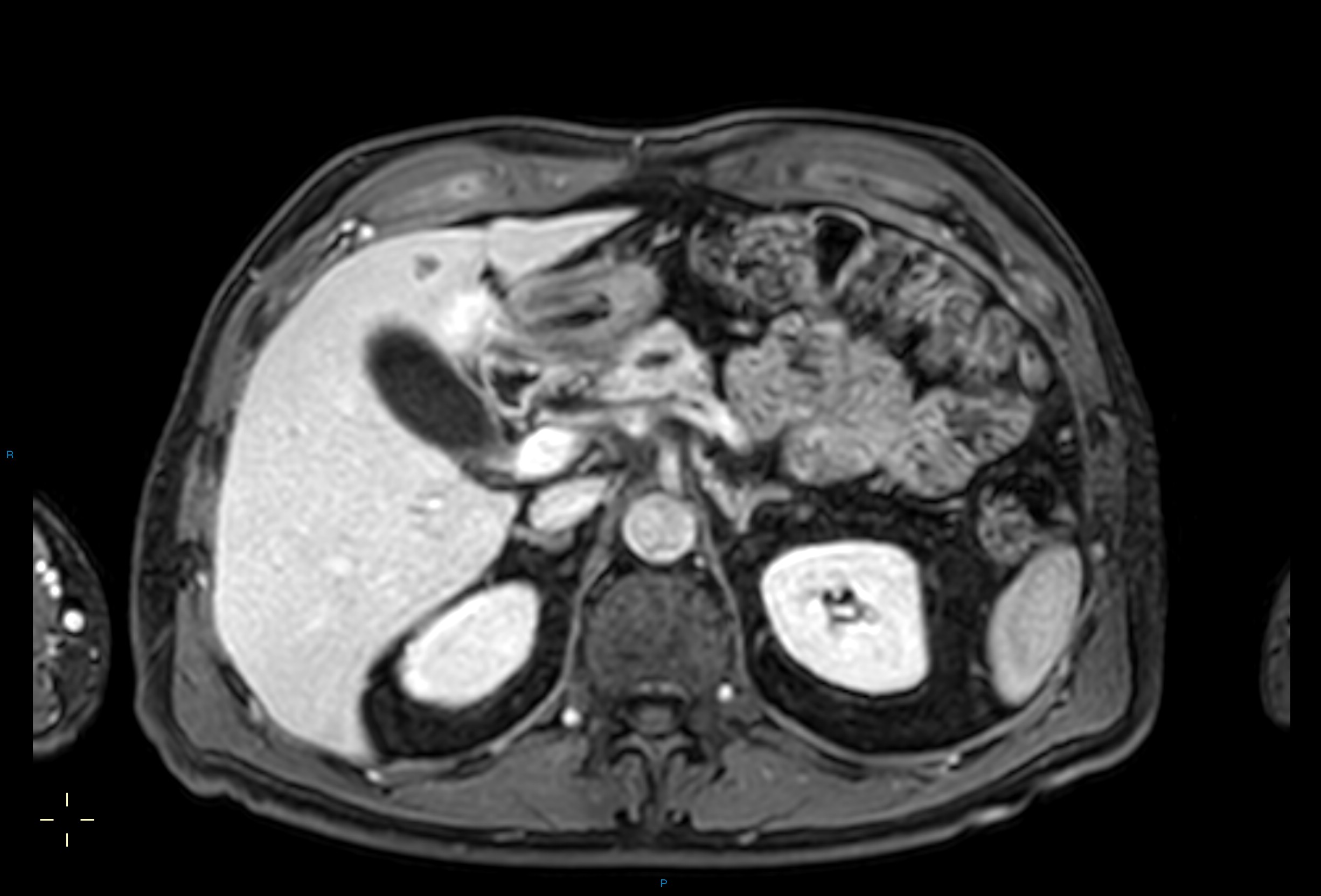 Thrive venosa
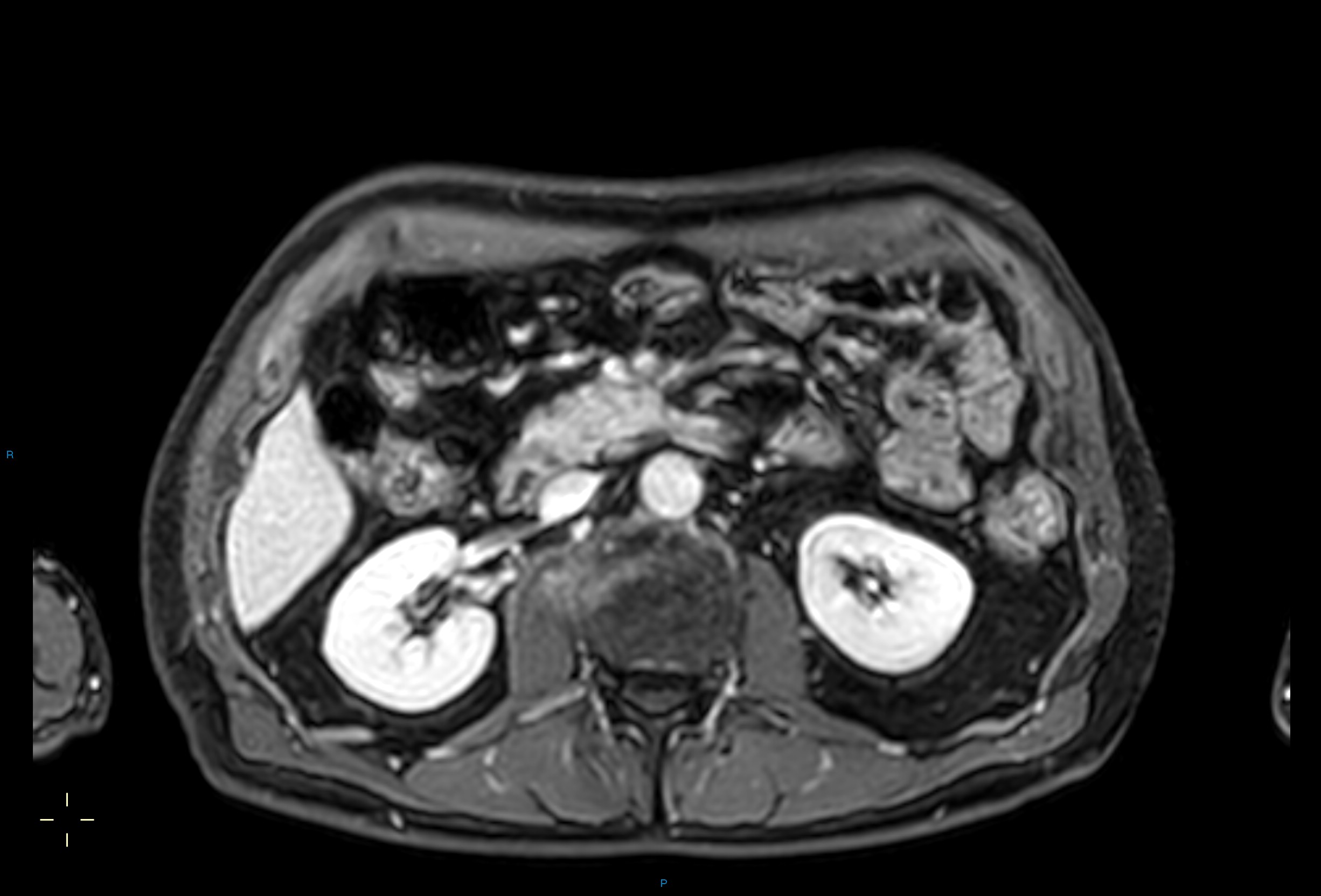 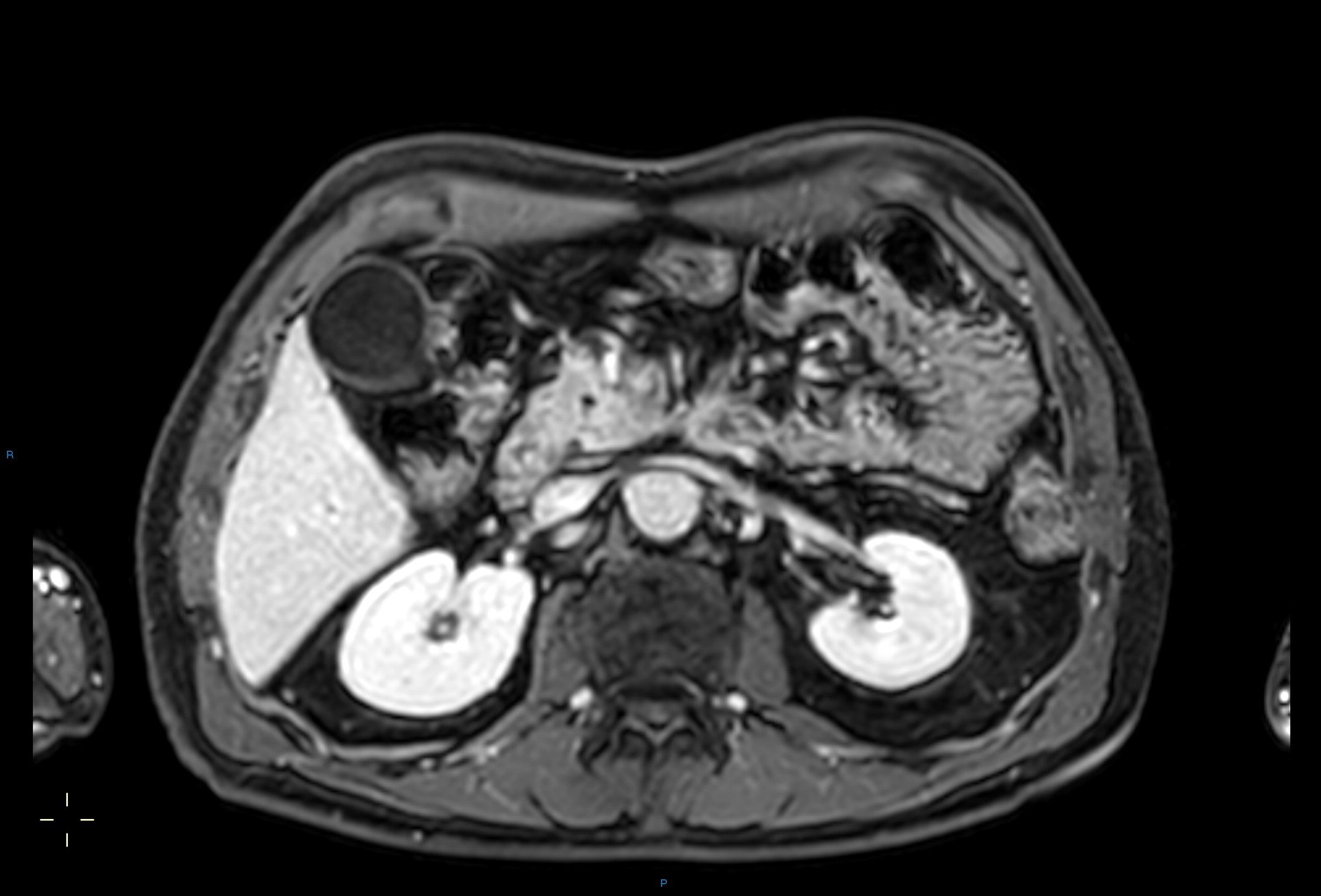 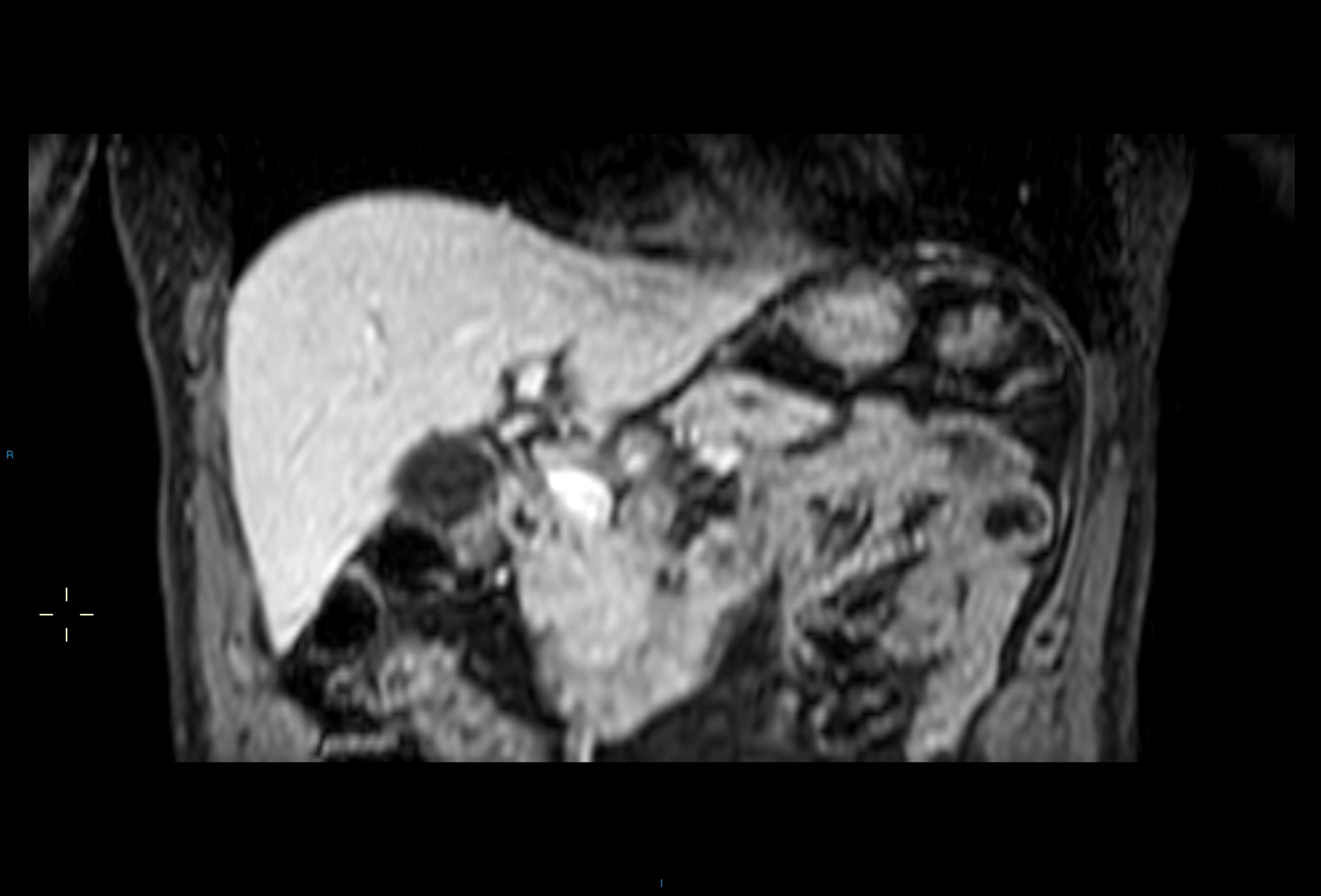 Thrive venosa coronale